Streaming Algorithms
CS6234 – Advanced Algorithms
NARMADA SAMBATURU
SUBHASREE BASU
ALOK KUMAR KESHRI
RAJIV RATN SHAH
VENKATA KIRAN YEDUGUNDLA
VU VINH AN
1
Overview
Introduction to Streaming Algorithms 
Sampling Techniques 
Sketching Techniques
Break
Counting Distinct Numbers
Q&A
2
Overview
Introduction to Streaming Algorithms 
Sampling Techniques 
Sketching Techniques
Break
Counting Distinct Numbers
Q&A
3
What are Streaming algorithms?
Algorithms for processing data streams
Input is presented as a sequence of items
Can be examined in only a few passes (typically just one)
Limited working memory
4
Same as Online algorithms?
Similarities
decisions to be made before all data are available
limited memory

Differences
Streaming algorithms – can defer action until a group of points arrive
Online algorithms - take action as soon as each point arrives
5
Why Streaming algorithms
Networks
Up to 1 Billion packets per hour per router.  Each ISP has hundreds of routers
Spot faults, drops, failures
Genomics
Whole genome sequences for many species now available, each megabytes to gigabytes in size
Analyse genomes, detect functional regions, compare across species
Telecommunications
There are 3 Billion Telephone Calls in US each day, 30 Billion emails daily, 1 Billion SMS, IMs 
Generate call quality stats, number/frequency of dropped calls

Infeasible to store all this data in random access memory for processing.
Solution – process the data as a stream – streaming algorithms
6
Basic setup
Data stream: a sequence  A = <a1, a2,..., am>, where the elements of the sequence (called tokens) are drawn from the universe [n] = {1, 2, ..., n}
Aim - compute a function over the stream, eg: median, number of distinct elements, longest increasing sequence, etc.

Target Space complexity
Since m and n are “huge,” we want to make s (bits of random access memory) much smaller than these
Specifically, we want s to be sublinear in both m and n. 

The best would be to achieve
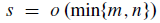 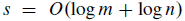 7
Quality of Algorithm
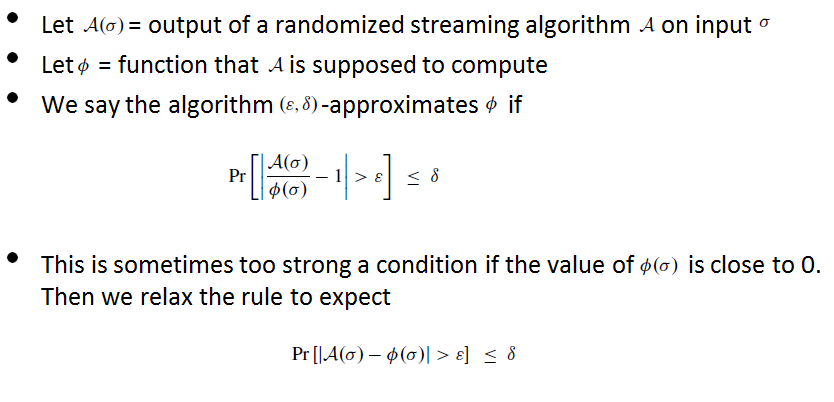 8
Streaming Models - Cash Register Model
Time-Series Model
Only x-th update is processed 
i.e., A[x] = c[x]

 Cash-Register Model:  Arrivals-Only Streams
c[x] is always > 0  
Typically, c[x]=1
Example: <x, 3>, <y, 2>, <x, 2> encodes the arrival of 
3 copies of item x, 
2 copies of y, 
2 copies of x.
Could represent, packets in a network, power usage
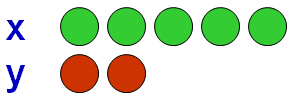 9
Streaming Models – Turnstile Model
Turnstile Model: Arrivals and Departures
Most general streaming model
c[x]  can be >0 or <0

Example:
 <x, 3>, <y,2>, <x, -2> encodes final state of  <x, 1>, <y, 2>.
Can represent fluctuating quantities, or measure differences between two distributions
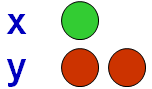 10
Overview
Introduction to Streaming Algorithms 
Sampling Techniques 
Sketching Techniques
Break
Counting Distinct Numbers
Q&A
11
Sampling
Idea 
A small random sample S of the data is often enough to represent all the data
Example 
To compute median packet size
Sample some packets
Present median size of sampled packets as true median




Challenge
Don’t know how long the stream is
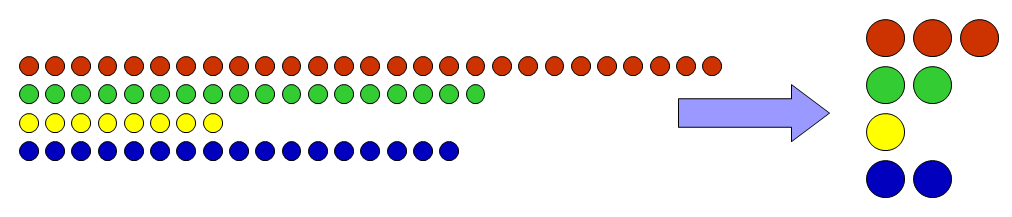 12
Reservoir Sampling - Idea
13
Reservoir Sampling - Algorithm
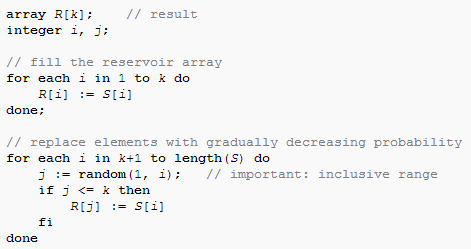 Probability Calculations
15
Probability of any element to be included at round t
Let us consider a time t > N.
Let the number of elements that has arrived till now be Nt
Since at each round, all the elements have equal probabilities, the probability of any element being included in the sample is N/ Nt
Observation:
Hence even though at the beginning a lot of elements get replaced, with the increase in the stream size, the probability of a new record evicting the old one drops.
16
Probability of any element to be chosen for the final Sample
Let the final stream be of size NT 
Claim:
 The probability of any element to be in the sample is N/ NT
17
Probability of survival of the initial N elements
18
Probability of survival of the elements after the initial N
For the last arriving element to be selected, the probability is N/ NT
For the element before the last, the probability of selection 
= N/ (NT -1)
The probability of the last element replacing the last but one element
    = (N/ NT) X (1/N) = 1/ NT
The probability that the last but one element survives = 1- 1/ NT = (NT -1)/ NT
The probability that the last but one survives till the end
     = (N/( NT -1)) X (NT -1)/ NT = N/ NT
Similarly we can show that the probability of survival of any element in the sample is N/ NT
19
Calculating the Maximum Reservoir Size
20
Some Observations
Initially the reservoir contains N elements
Hence the size of the reservoir space is also N
New records are added to the reservoir only when it will replace any element present previously in the reservoir. 
If it is not replacing any element, then it is not added to the reservoir space and we move on to the next element. 
However we find that when an element is evicted from the reservoir, it still exists in the reservoir storage space. 
The position in the array that held its pointer, now holds some other element’s pointer. But the element is still present in the reservoir space
Hence the total number of elements in the reservoir space at any particular time ≥ N.
21
Maximum Size of the Reservoir
22
Priority Sample for Sliding Window
23
Reservoir Sampling Vs Sliding Window
Reservoir Sampling
Works well when we have only inserts into a sample
The first element in the data stream can be retained in the final sample 
It does not consider the expiry of any record
Sliding Window
Works well when we need to consider “timeliness” of the data
Data is considered to be expired after a certain time interval 
“Sliding window” in essence is such a random sample of fixed size (say k) “moving” over the most recent elements in the data stream
24
Types of Sliding Window
Sequence-based
      -- they are windows of size k moving over the k mist recently arrived data. Example being chain-sample algorithm
Time-stamp based
      -- windows of duration t consist of elements whose arrival timestamp is within a time interval  t of the current time. Example being Priority Sample for Sliding Window
25
Principles of the Priority Sampling algorithm
As each element arrives, it is assigned a randomly-chosen priority between 0 and 1
An element is ineligible if there is another element with a later timestamp and higher priority
The element selected for inclusion in the sample is thus the most active element with the highest priority
If we have a sample size of k, we generate k priorities p1 , p2 , …… pk for each element. The element with the highest pi is chosen for each i
26
Memory Usage for Priority Sampling
We will be storing only the eligible elements in the memory
These elements can be made to form right spine of the datastructure “treap”
Therefore expected memory usage is O(log n), or O(k log n) for samples of size k
Ref:
C. R. Argon and R.G. Seidel, Randomised Search Trees, Proc of the 30th IEEE Symp on Foundations of Computer Science, 1989, pp 540-545
K. Mulmuley, Computational Geometry: An Introduction through Ramdomised Algorithms, Prentice Hall
27
References
Crash course - http://people.cs.umass.edu/~mcgregor/slides/10-jhu1.pdf
Notes 
http://www.cs.mcgill.ca/~denis/notes09.pdf
http://www.cs.dartmouth.edu/~ac/Teach/CS49-Fall11/Notes/lecnotes.pdf
http://en.wikipedia.org/wiki/Streaming_algorithm

Reservoir Sampling
Original Paper - http://www.mathcs.emory.edu/~cheung/papers/StreamDB/RandomSampling/1985-Vitter-Random-sampling-with-reservior.pdf
Notes and explanations
http://en.wikipedia.org/wiki/Reservoir_sampling
http://blogs.msdn.com/b/spt/archive/2008/02/05/reservoir-sampling.aspx
Paul F Hultquist, William R Mahoney and R.G. Seidel, Reservoir Sampling, Dr Dobb’s Journal, Jan 2001, pp 189-190
B Babcock, M Datar, R Motwani, SODA '02: Proceedings of the thirteenth annual ACM-SIAM symposium on Discrete algorithms, January 2002
Zhang Longbo, Li Zhanhuai, Zhao Yiqiang, Yu Min, Zhang Yang , A priority random sampling algorithm for time-based sliding windows over weighted streaming data , SAC '07: Proceedings of the 2007 ACM symposium on Applied computing, May 2007
Overview
Introduction to Streaming Algorithms 
Sampling Techniques 
Sketching Techniques
Break
Counting Distinct Numbers
Q&A
Sketching
Sketching is another general technique for processing stream
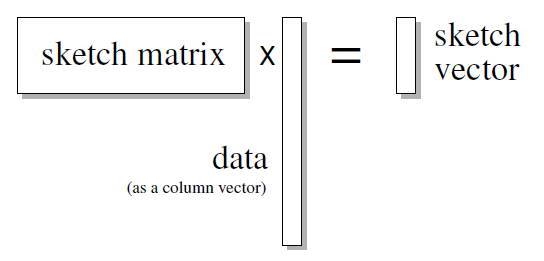 Fig: Schematic view of linear sketching
30
How Sketching is different from Sampling
Sample “sees” only those items which were selected to be in the sample whereas the sketch “sees” the entire input, but is restricted to retain only a small summary of it.

There are queries that can be approximated well by sketches that are provably impossible to compute from a sample.
31
Bloom Filter
32
Set Membership Task
x: Element
S: Set of elements
Input: x, S
Output:
True (if x in S)
False (if x not in S)
33
Bloom Filter
n = 10
34
Bloom Filter
k = 3
35
Bloom Filter
k = 3
36
Error Types
False Negative
Never happens for Bloom Filter

False Positive
Answering “is there” on an element that is not in the set
37
[Speaker Notes: http://billmill.org/bloomfilter-tutorial/]
Probability of false positives
A
G
n = size of table
m = number of items
k = number of hash functions
K
38
Probability of false positives
A
G
n = size of table
m = number of items
k = number of hash functions
K
39
Bloom Filters: cons
Small false positive probability
No deletions
Can not store associated objects
40
References
Graham Cormode, Sketch Techniques for Approximate Query Processing, ATT Research
Michael Mitzenmacher, Compressed Bloom Filters, Harvard University, Cambridge
41
[Speaker Notes: http://people.cs.umass.edu/~mcgregor/711S12/sketches1.pdf
http://www.eecs.harvard.edu/~michaelm/NEWWORK/postscripts/cbf2.pdf]
Count Min Sketch
The Count-Min sketch is a simple technique to summarize large amounts of frequency data.

It was introduced in 2003 by G. Cormode and S. Muthukrishnan, and since then has inspired many applications, extensions and variations. 

It can be used for as the basis of many different stream mining tasks
Join aggregates, range queries, frequency moments, etc.

Fk of the stream as i (fi)k – the k’th Frequency Moment, where fi be the frequency of item i in the stream
F0 : count 1 if fi  0 – number of distinct items
F1 : length of stream, easy
F2 : sum the squares of the frequencies – self join size
Fk : related to statistical moments of the distribution
F : dominated by the largest fk, finds the largest frequency
The space complexity of approximating the frequency moments by Alon, Matias, Szegedy in STOC 1996 studied this problem
They presented AMS sketch estimate the value of F2 

Estimate a[i] by taking

Guarantees error less than     F1 in size O(        *         ) 		
Probability of more error is less than

Count Min Sketch gives best known time and space bound for Quantiles and Heavy Hitters problems in the Turnstile Model.
42
Count Min Sketch
A Count-Min (CM) Sketch with parameters               is  represented by  a two-dimensional array (a small summary of input)  counts with width       and depth                                           .    

Given parameters                 , set                         and                    .       Each entry of the array is initially zero.

     hash functions are chosen uniformly at random from a pairwise independent family which map vector entry to [1…w].  i.e.
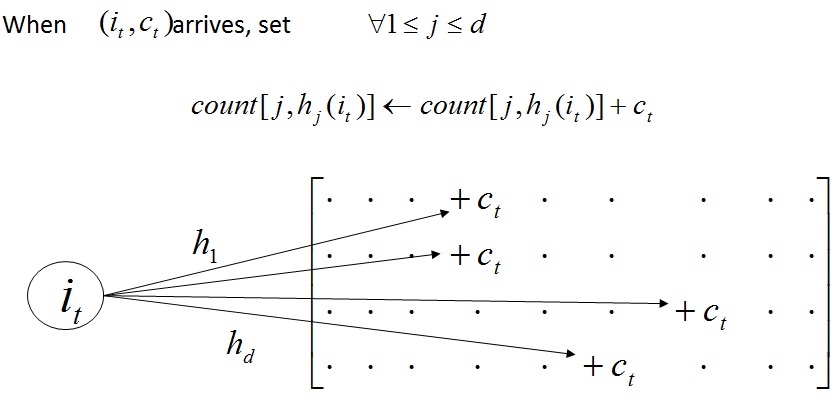  Update procedure :
43
Count Min Sketch Algorithm
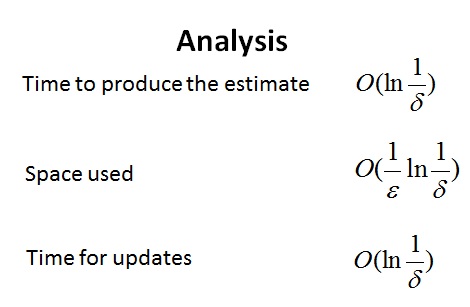 44
Example
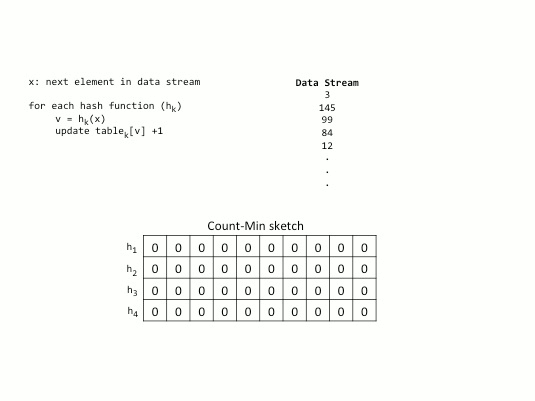 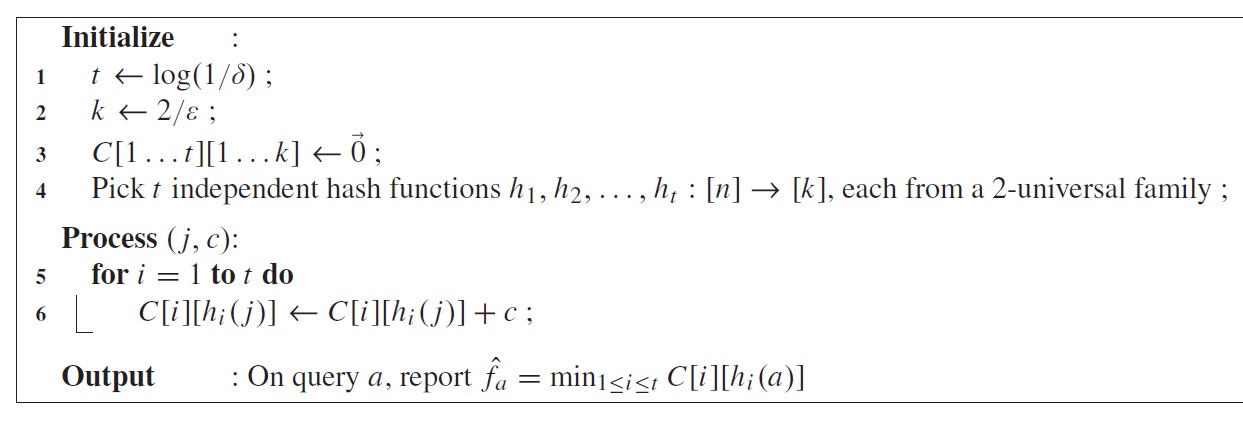 45
Approximate Query Answering
approx.
 point query
approx.
 range queries
approx.
 inner product queries
46
Point Query
1      if
 Non-negative case (                      )
0     otherwise
Theorem 1
PROOF : Introduce indicator variables
Define the variable
By construction,
47
For the other direction, observe that
Markov inequality
Analysis
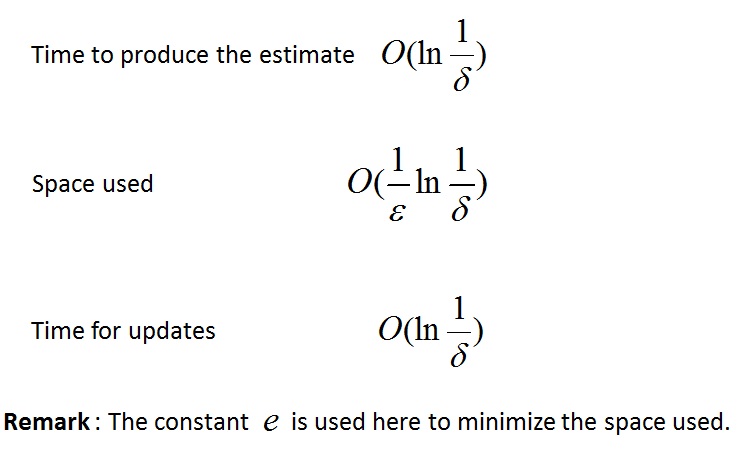 ■
48
Range Query
 Dyadic range:
for parameters
(at most)
 range query
dyadic range queries
single point query
For each set of dyadic ranges of length                                 
  a sketch is kept
Compute the dyadic ranges (at most                )    which  canonically cover the range
Pose that many point queries
  to the sketches
CM Sketches
Sum of queries
SELECT COUNT (*) FROM D
WHERE D.val >=l AND D.val <=h
49
Range Sum Example
e.g. To estimate the range sum of [2…8], it is decomposed into the ranges [2…2], [3…4], [5…8], and the sum of the corresponding nodes in the binary tree as the estimate.
50
Theorem 4
Proof :
Theorem 1
E(Σ error for each estimator)
E(error for each estimator)
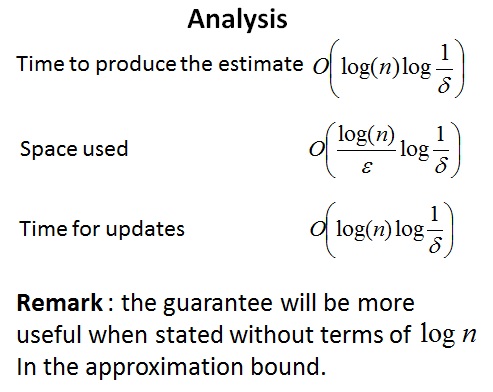 ■
51
Inner Product Query
Set
Theorem 3
Analysis
Time to produce the estimate
Space used
Time for updates
Application
The application of inner-product computation to Join size estimation
The Join size of two relations on a particular attribute can  be approximated up to                         with probability                 by  keeping space
Corollary
52
Resources
Applications
Compressed Sensing
Networking
Databases
Eclectics (NLP, Security, Machine Learning, ...)
Details
Extensions of the Count-Min Sketch
Implementations and code
List of open problems in streaming
Open problems in streaming
53
References for Count Min Sketch
Basics
G. Cormode and S. Muthukrishnan. An improved data stream summary: The count-min sketch and its applications.  LATIN 2004, J. Algorithm 58-75 (2005) .
G. Cormode and S. Muthukrishnan. Summarizing and mining skewed data streams. SDM 2005.  
G. Cormode and S. Muthukrishnan.  Approximating data with the count-min data structure. IEEE Software, (2012). 

Journal
Alon, Noga; Matias, Yossi; Szegedy, Mario (1999), "The space complexity of approximating the frequency moments", Journal of Computer and System Sciences 58 (1): 137–147.

Surveys
Network Applications of Bloom Filters: A Survey.  Andrei Broder and Michael Mitzenmacher. Internet Mathematics Volume 1, Number 4 (2003), 485-509.
Article from "Encyclopedia of Database Systems" on Count-Min Sketch Graham Cormode 09.  5 page summary of the sketch and its applications.
A survey of synopsis construction in data streams. Charu Aggarwal. 

Coverage in Textbooks
Probability and Computing: Randomized Algorithms and Probabilistic Analysis.  Michael Mitzenmacher, Eli Upfal. Cambridge University Press, 2005.  Describes Count-Min sketch over pages 329--332
Internet Measurement: Infrastructure, Traffic and Applications. Mark Crovella, Bala Krishnamurthy. Wiley 2006.

Tutorials
Advanced statistical approaches for network anomaly detection.  Christian Callegari. ICIMP 10 Tutorial.
Video explaining sketch data structures with emphasis on CM sketch Graham Cormode. 

Lectures
Data Stream Algorithms. Notes from a series of lectures by S. Muthu Muthukrishnan. 
Data Stream Algorithms. Lecture notes, Chapter  3. Amit Chakrabarti. Fall 09.  
Probabilistic inequalities and CM sketch. John Byers. Fall 2007.
54
Overview
Introduction to Streaming Algorithms 
Sampling Techniques 
Sketching Techniques
Break
Counting Distinct Numbers
Q&A
Overview
Introduction to Streaming Algorithms 
Sampling Techniques 
Sketching Techniques
Break
Counting Distinct Numbers
Q&A
1
1
0
0
1
0
1
1
1
0
1
Stream Model of Computation
Main Memory 
(Synopsis Data Structures)
Increasing time
Memory: poly(1/ε, log N)
Query/Update Time: poly(1/ε, log N)
N: # items so far, or window size
ε: error parameter
Data Stream
57
Counting Distinct Elements -Motivation
Motivation: Various applications
Port Scanning
DDoS Attacks
Traffic Accounting
Traffic Engineering
Quality of Service
8MB 
SRAM
40 Gbps
Packet Filtering:
 No of Packets – 6  (n)
 No of Distinct Packets – 3 (m)
58
Counting Distinct Elements - Problem
59
Naïve Approach
Counter C(i) for each domain value i in [n]
Initialize counters C(i) 0
Scan X  incrementing appropriate counters
Solution:  Distinct Values = Number of C(i) > 0
Problem
Memory size M << n
Space O(n) – possibly n >> m
(e.g., when counting distinct words in web crawl)
Time O(n)
60
Algorithm History
Flajolet and Martin introduced problem
O(log n) space for fixed ε in random oracle model
Alon, Matias and Szegedy
O(log n) space/update time for fixed ε with no oracle
Gibbons and Tirthapura
O(ε-2 log n) space and O(ε-2) update time
Bar-Yossef et al
O(ε-2 log n) space and O(log 1/ε) update time
O(ε-2 log log n + log n) space and O(ε-2) update time, essentially
Similar space bound also obtained by Flajolet et al in the random oracle model
Kane, Nelson and Woodruff
O(ε-2 + log n) space and O(1) update and reporting time
All time complexities are in unit-cost RAM model
61
Flajolet-Martin Approach
62
Flajolet-Martin Approach
for (i:=0 to L-1) do BITMAP[i]:=0;
for (all x in M) do 
	begin
		index:=ρ(h(x));
		if BITMAP[index]=0 then 
			BITMAP[index]:=1;
	end
R := the largest index in BITMAP whose value equals to 1
Estimate := 2R
63
Examples of bit(y, k) & ρ(y)
y=10=(1010)2
bit(y,0)=0 bit(y,1)=1 bit(y,2)=0 bit(y,3)=1
64
Flajolet-Martin Approach – Estimate Example
65
Flajolet-Martin* Approach
Pick a hash function h  that maps each of the n  elements to at least log2n  bits.
For each stream element a, let r (a ) be the number of trailing 0’s in h (a ).
Record R = the maximum r (a ) seen.
Estimate = 2R.
* Really based on a variant due to AMS (Alon, Matias, and Szegedy)
66
Prob. all h(a)’s
end in fewer than
r  0’s.
Probability any
given h(a) ends in
fewer than r  0’s.
Why It Works
The probability that a given h (a ) ends in at least r  0’s is 2-r.
If there are m  different elements, the probability that R ≥ r  is 1 – (1 - 2-r )m.
67
Why It Works (2)
-r
Since 2-r is small, 1 - (1-2-r)m ≈ 1 - e -m2   .
If 2r >> m, 1 - (1 - 2-r)m ≈ 1 - (1 - m2-r)
 	≈ m /2r ≈ 0.
If 2r << m, 1 - (1 - 2-r)m ≈ 1 - e -m2   ≈ 1.
Thus, 2R  will almost always be around m.
First 2 terms of the
Taylor expansion of e x
-r
68
Algorithm History
Flajolet and Martin introduced problem
O(log n) space for fixed ε in random oracle model
Alon, Matias and Szegedy
O(log n) space/update time for fixed ε with no oracle
Gibbons and Tirthapura
O(ε-2 log n) space and O(ε-2) update time
Bar-Yossef et al
O(ε-2 log n) space and O(log 1/ε) update time
O(ε-2 log log n + log n) space and O(ε-2) update time, essentially
Similar space bound also obtained by Flajolet et al in the random oracle model
Kane, Nelson and Woodruff
O(ε-2 + log n) space and O(1) update and reporting time
All time complexities are in unit-cost RAM model
69
An Optimal Algorithm for the Distinct Elements Problem
Daniel M. Kane, Jelani Nelson, David P. Woodruff
70
Overview
71
Foundation technique 1
72
Foundation technique 2
73
Rough Estimator (RE)
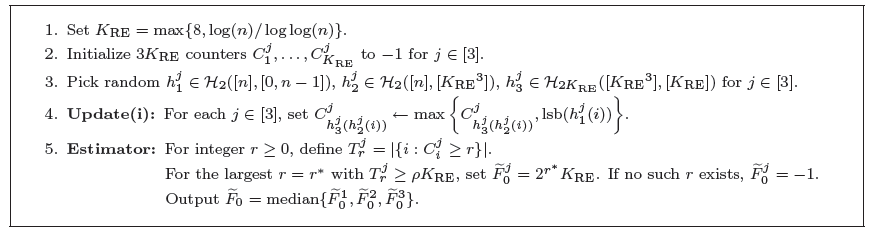 74
Main Algorithm(1)
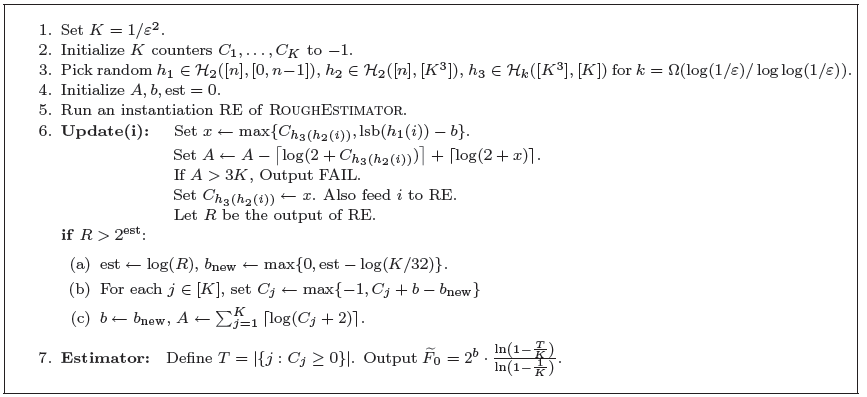 75
Main Algorithm (2)
76
Main Algorithm (3)
Subsample the stream at geometrically decreasing rates 
Perform balls and bins at each level
When i appears in stream, put a ball in cell [g(i), h(i)]
For each column, store the largest row containing a ball
Estimate based on these numbers
77
Prove Space Complexity
78
Prove Time Complexity
Use high-performance hash functions (Siegel, Pagh and Pagh) which can be evaluated in O(1) time

Store column array in Variable-Length Array (Blandford and Blelloch). In column array, store offset from the base row and not absolute index  giving O(1) update time for a fixed base level

Occasionally we need to update the base level and decrement offsets by 1
Show base level only increases after Θ(ε-2) updates, so can spread this work across these updates, so O(1) worst-case update time (Use deamortization)
Copy the data structure, use it for performing this additional work so it doesn’t interfere with reporting the correct answer
When base level changes, switch to copy

For reporting time, we can maintain T during updates, and thus the reporting time is the time to compute a natural logarithm, which can be made O(1) via a small lookup table
79
References
Blandford, Blelloch. Compact dictionaries for variable-length keys and data with applications. ACM Transactions on Algorithms. 2008.
D. M. Kane, J. Nelson, and D. P. Woodruff. An optimal algorithm for the distinct elements problem. In Proc. 29th ACM Symposium on Principles of Database Systems, pages 41-52. 2010.
Pagh, Pagh. Uniform Hashing in Constant Time and Optimal Space. SICOMP 2008.
Siegel. On Universal Classes of Uniformly Random Constant-Time Hash Functions. SICOMP 2004.
80
Summary
We introduced Streaming Algorithms
Sampling Algorithms 
Reservoir Sampling 
Priority Sampling
Sketch Algorithms
Bloom Filter
Count-Min Sketch
Counting Distinct Elements
Flajolet-Martin Algorithm
Optimal Algorithm
81
Q & A
82